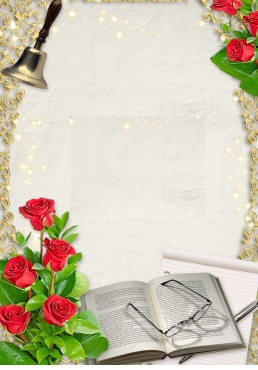 Портфоліодиректора Бубнівської загальноосвітньої школи І-ІІІ ст.
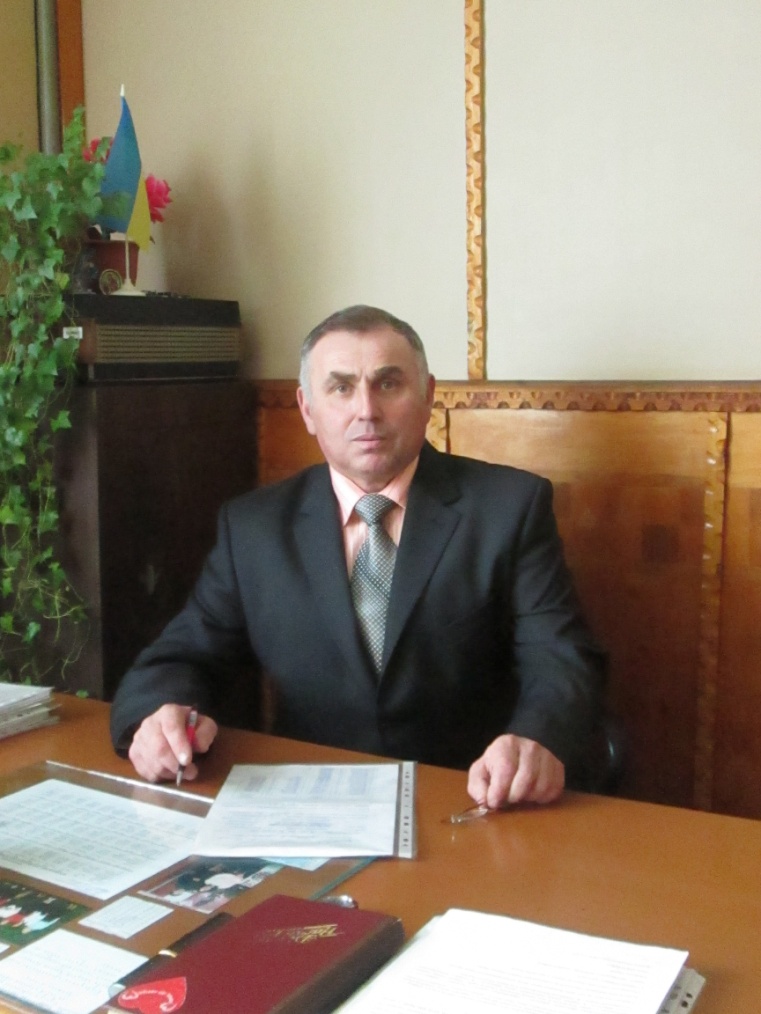 Вільчевський Анатолій Володимирович
Дата народження –    3 квітня  1957  р.


Освіта  -    вища ,  ЛДПІ,  1982

Спеціальність -       вчитель історії,
                                    суспільствознавства


Кваліфікаційна категорія  -  спеціаліст вищої   категорії


Стаж педагогічної роботи –   31 рік
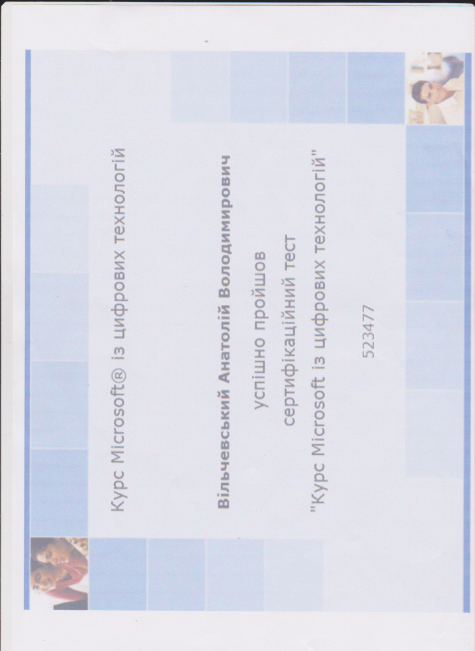 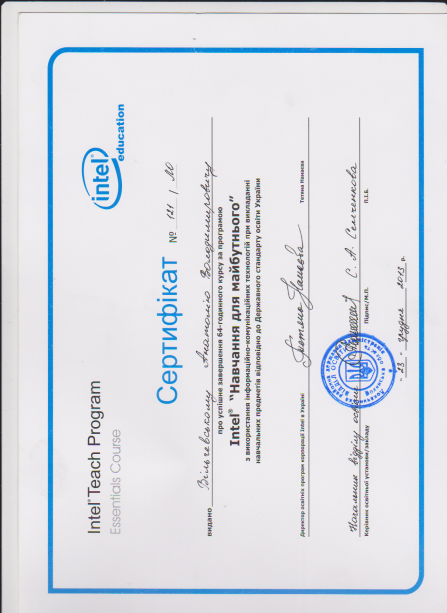 Проблема
ВИВЧЕННЯ  ОСОБИСТІСТНИХ  РИС І МОЖЛИВОСТЕЙ  КОЖНОГО  ВЧИТЕЛЯ, ФОРМУВАННЯ  ТВОРЧОГО, ПРАЦЕЗДАТНОГО КОЛЕКТИВУ.
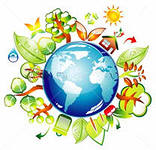 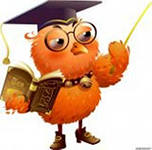 Педагогічне кредо
ЩОБ  МАТИ  ПРАВО  ВЧИТИ  ІНШИХ , ПОТРІБНО  ПОСТІЙНО  ВЧИТИСЯ  САМОМУ.
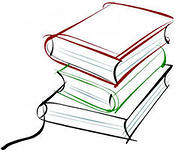 НАГОРОДИ
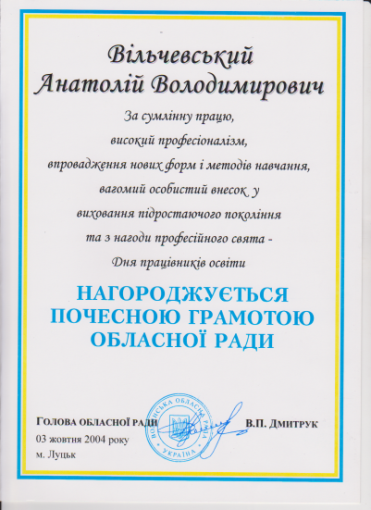 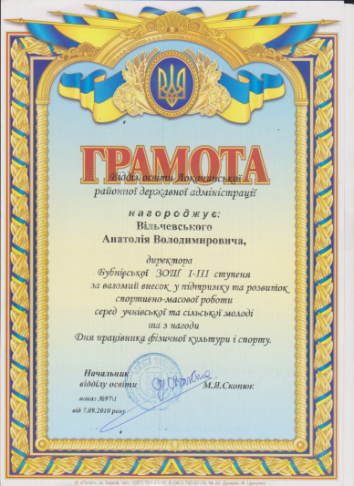 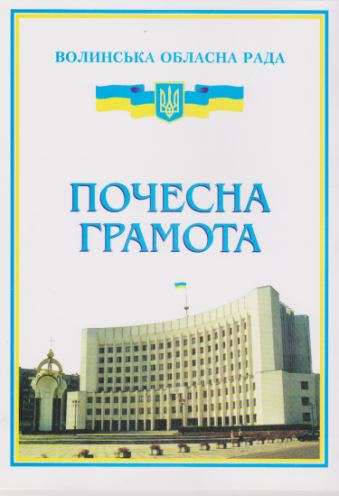 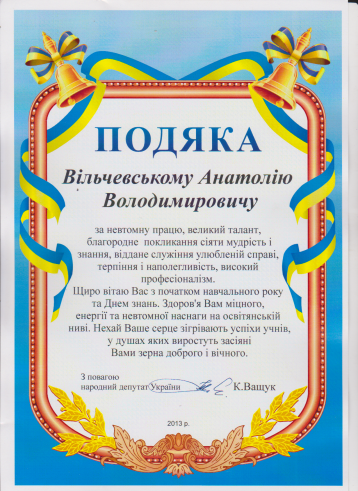 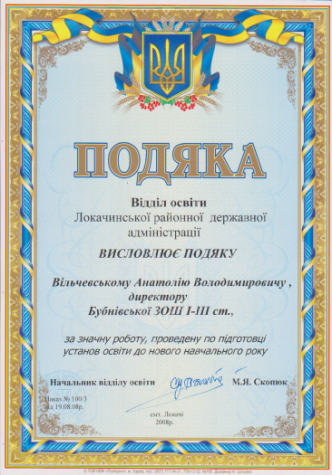 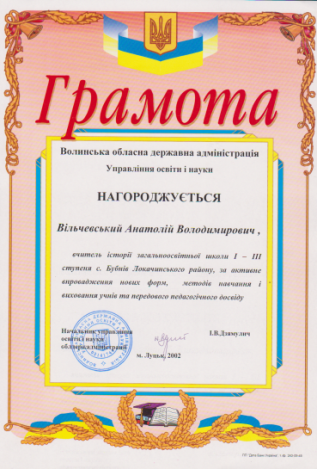 Навчальна проблема школи
Особистісно орієнтований підхід у навчальній діяльності як засіб творчого розвитку учителя й учня.
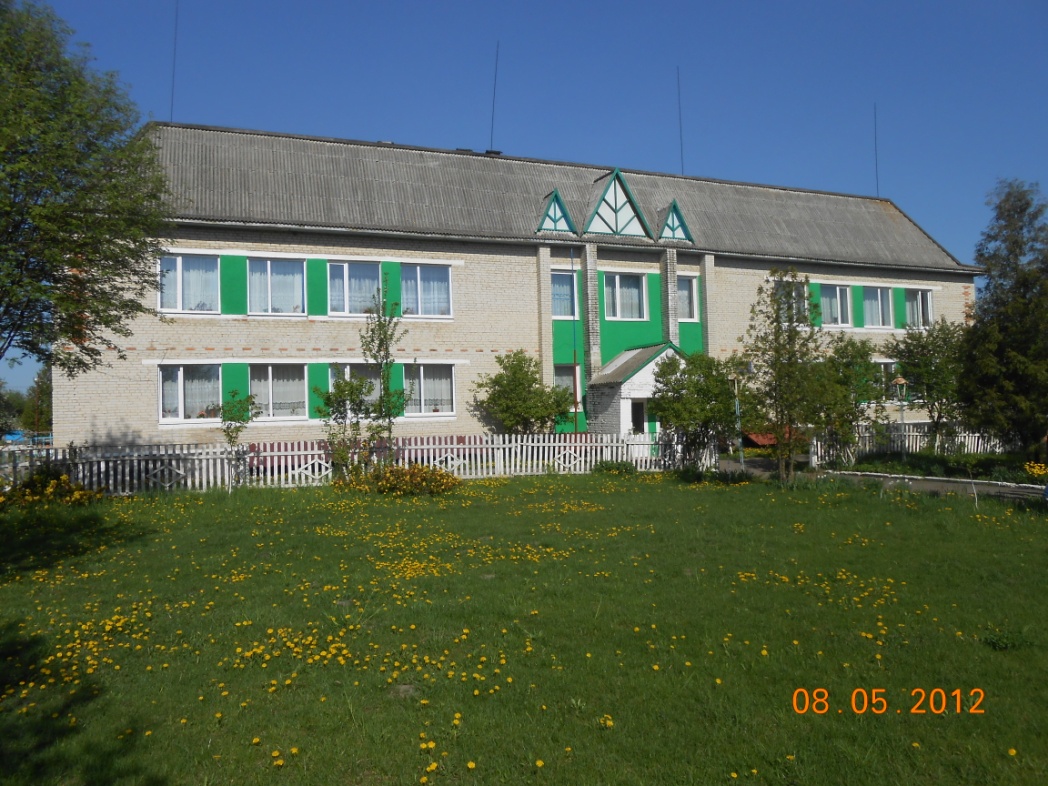 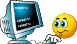 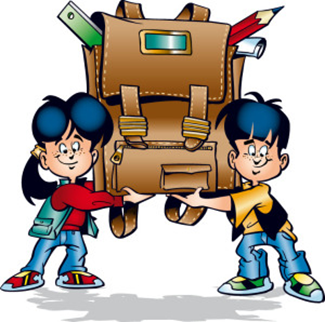 Виховна проблема школи
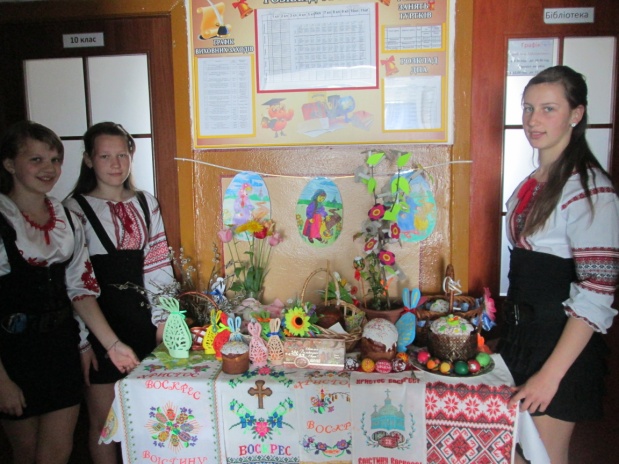 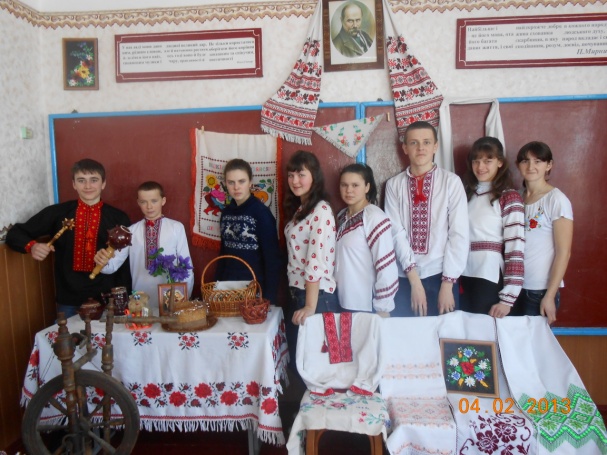 Підвищення ефективності виховного процесу шляхом використання елементів народознавства в роботі педагогічного колективу.
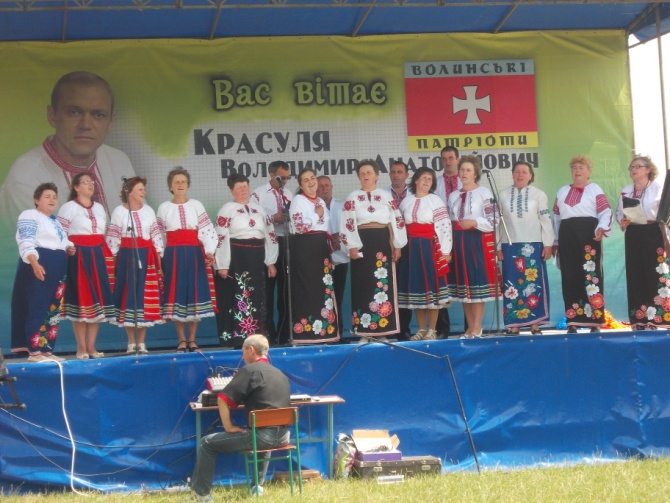 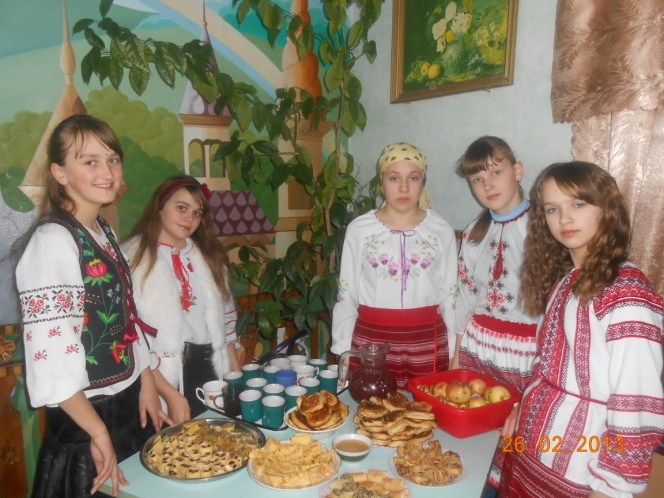 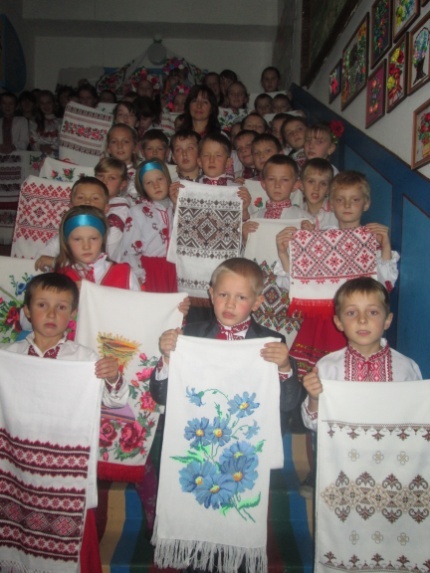 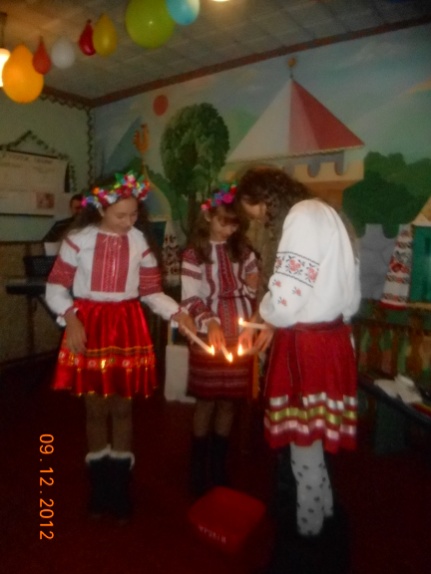 Обличчя школи
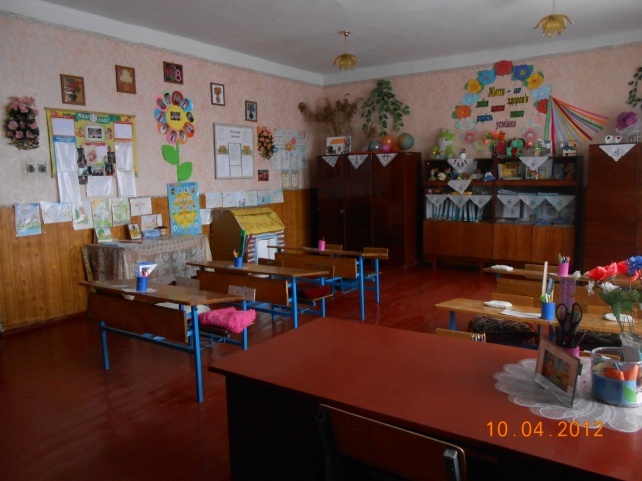 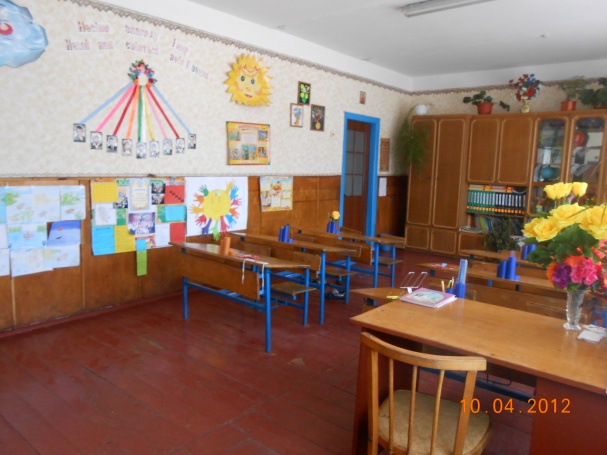 Кабінети початкових класів
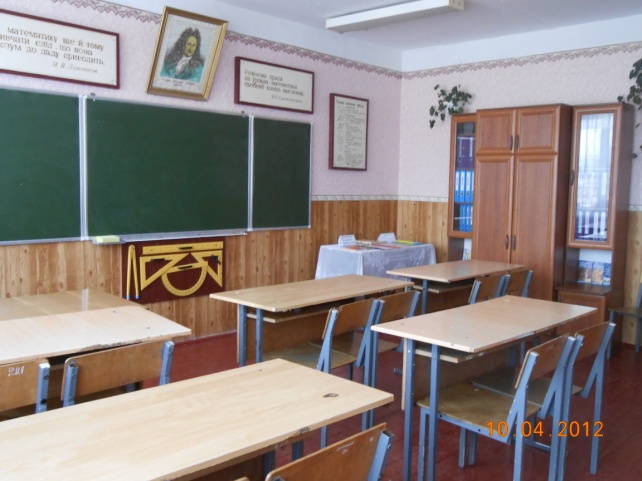 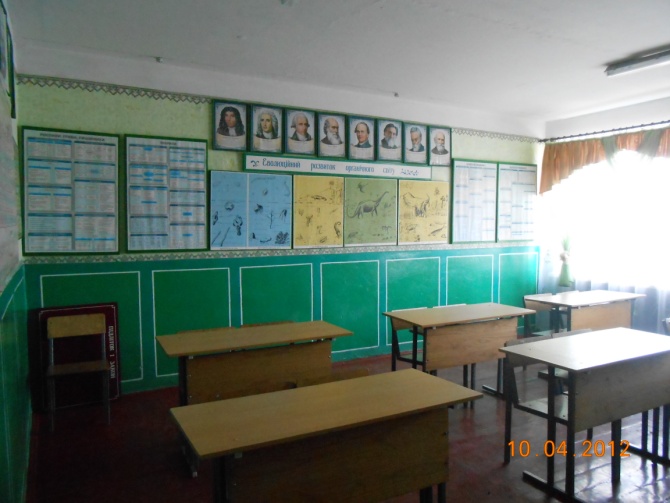 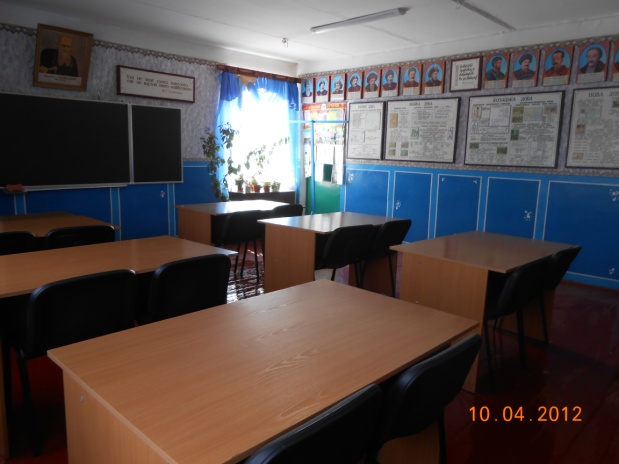 Кабінет історії та географії
Кабінет математики
Кабінет біології
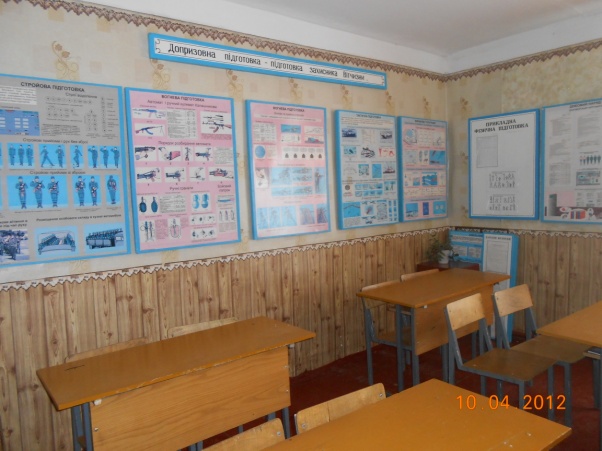 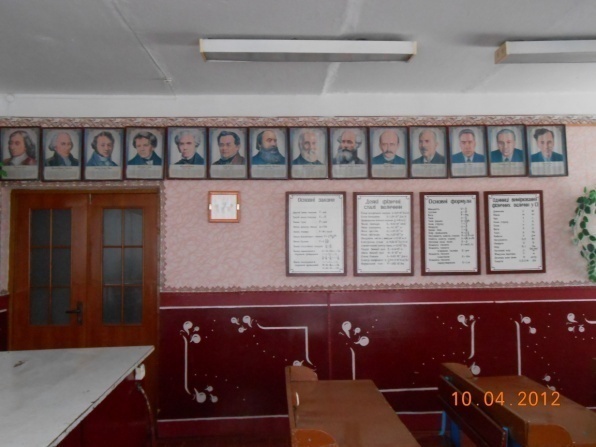 Кабінет фізики
Методичний кабінет
Кабінет ДПЮ
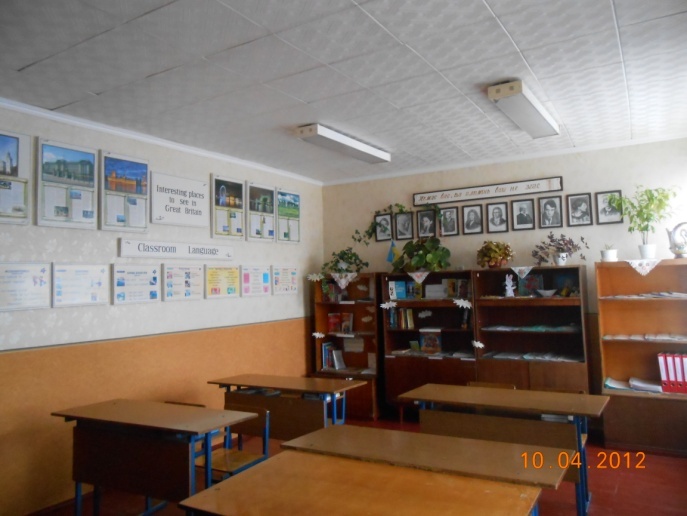 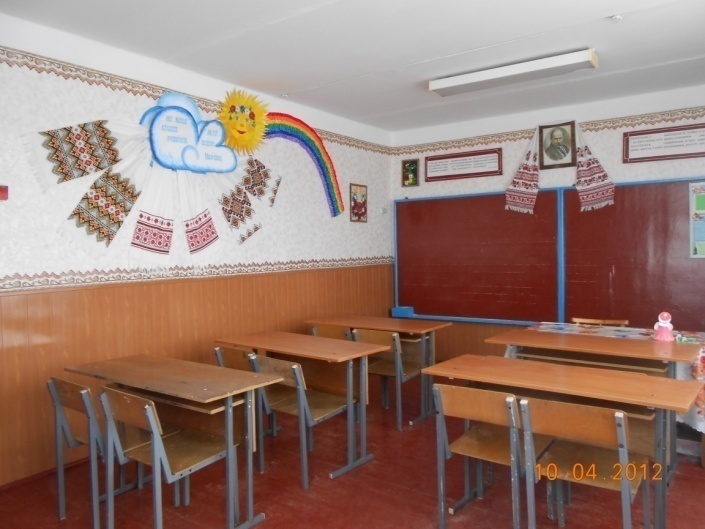 Кабінет світової літератури та англійської мови
Кабінет української мови та літератури
Планета творчості
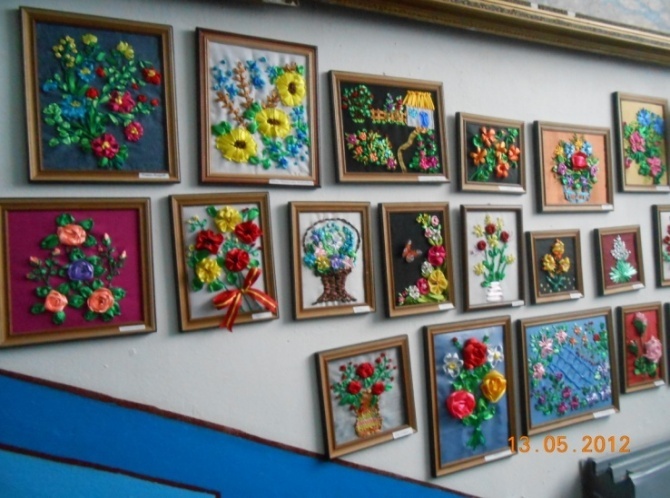 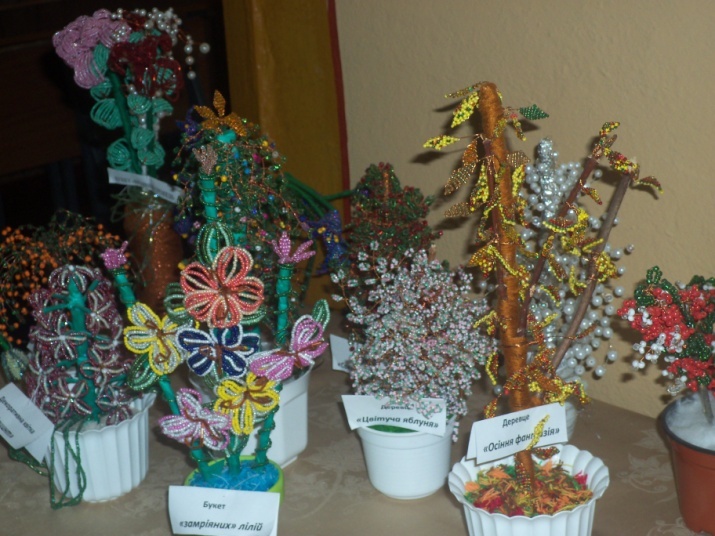 Роботи гуртківців “Вишивання  стрічками”
Роботи гуртківців “Бісероплетіння”
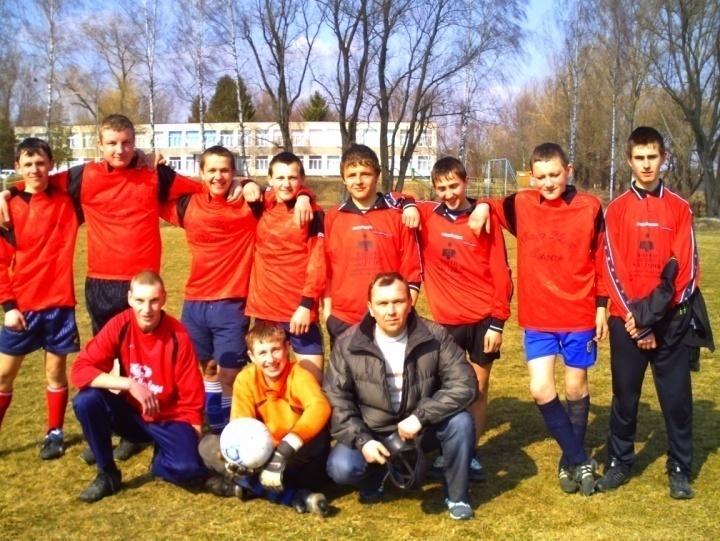 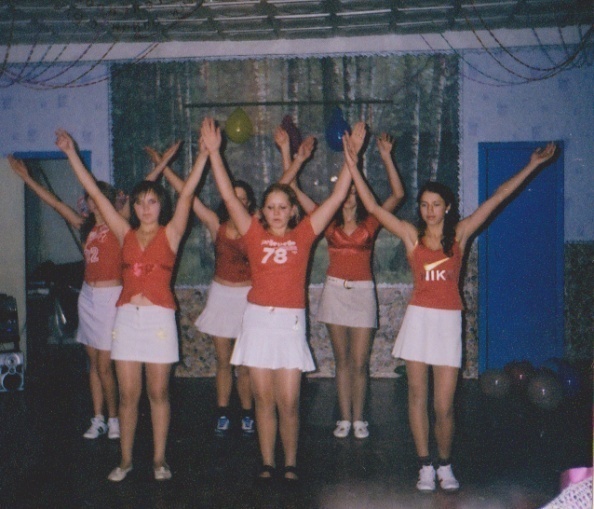 Створити щось прекрасне,
Відчути свій талант – 
Таким є наше гасло!
Це якості гарант.
Танцювальний гурток
Футбольний гурток
Предметні тижні
Тиждень математики
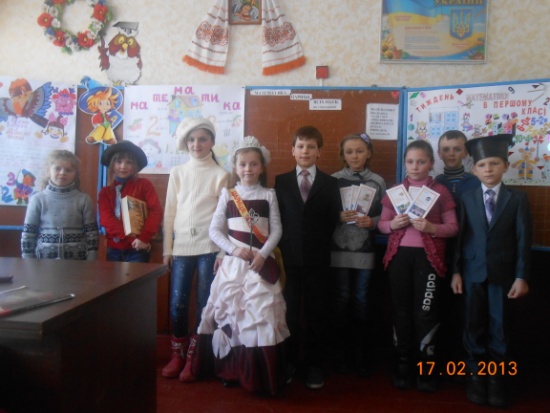 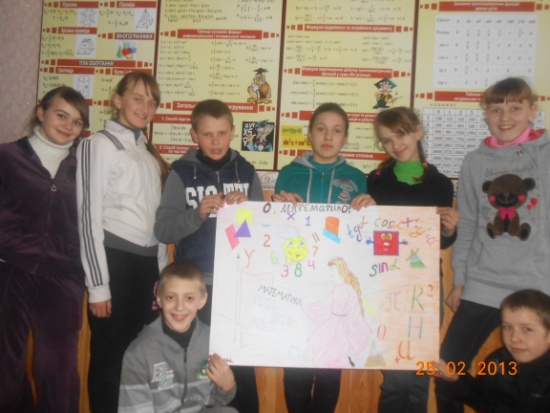 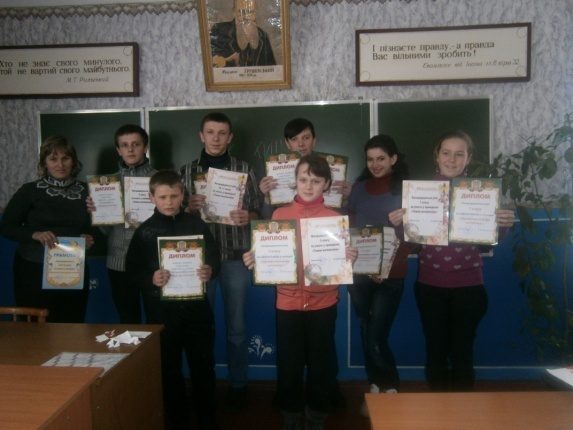 Тиждень музики та образотворчого мистецтва
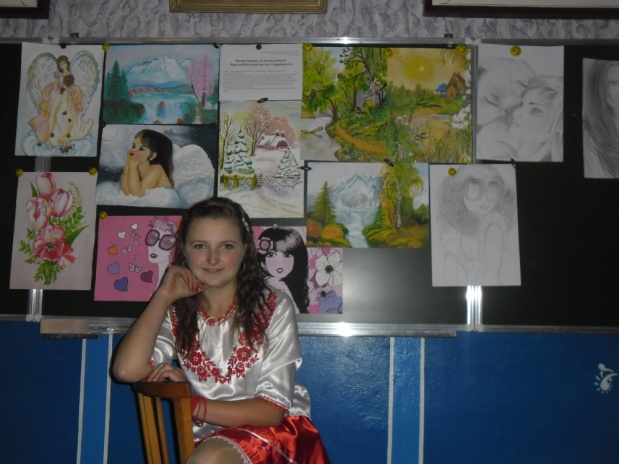 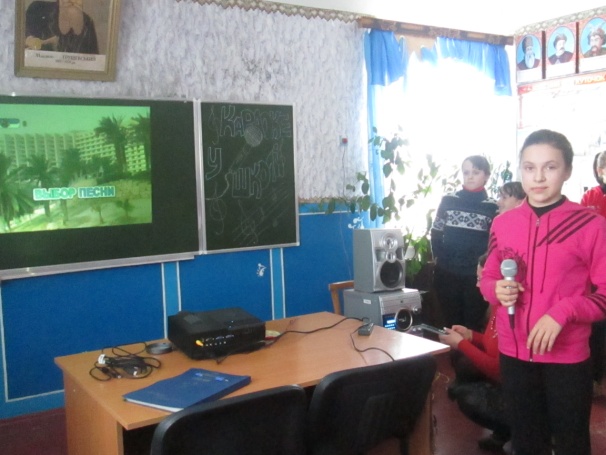 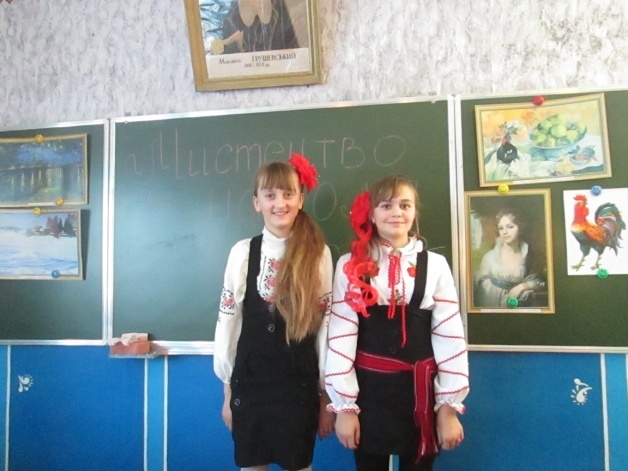 Позаурочна діяльність
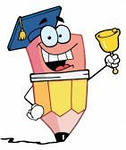 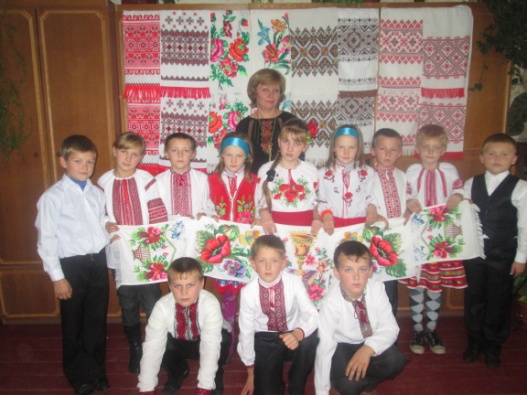 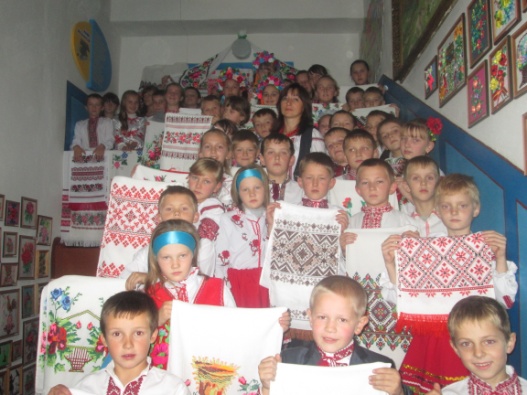 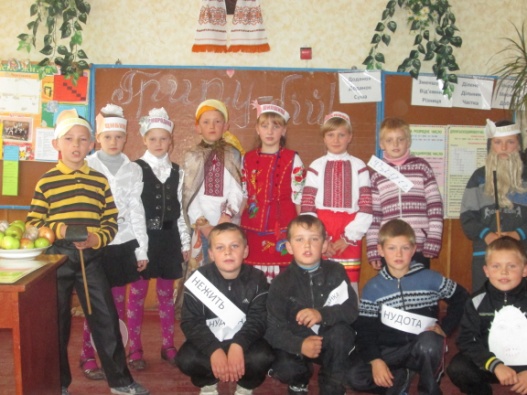 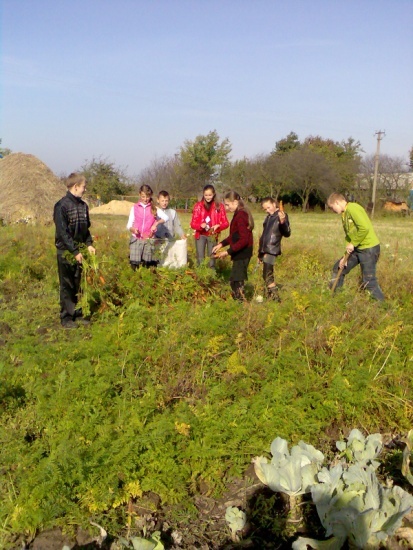 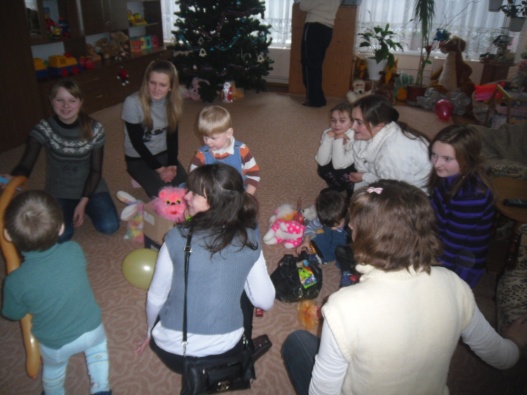 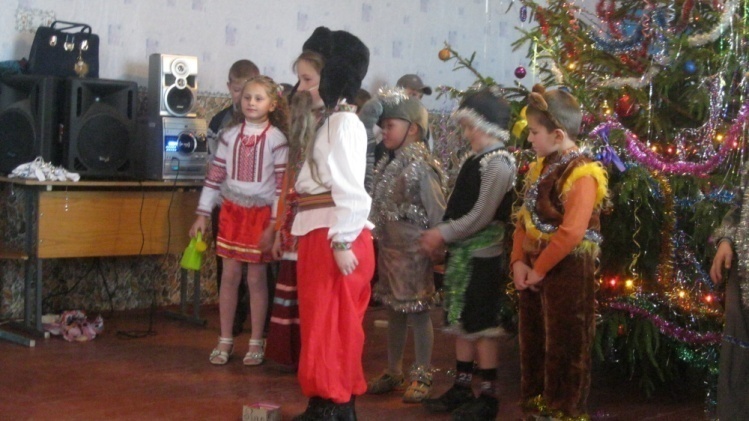 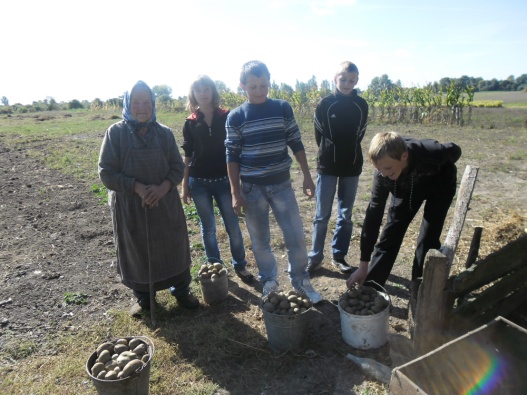 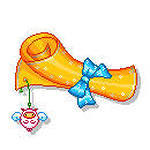 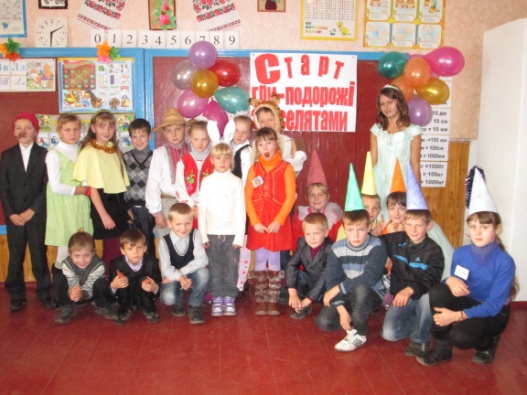 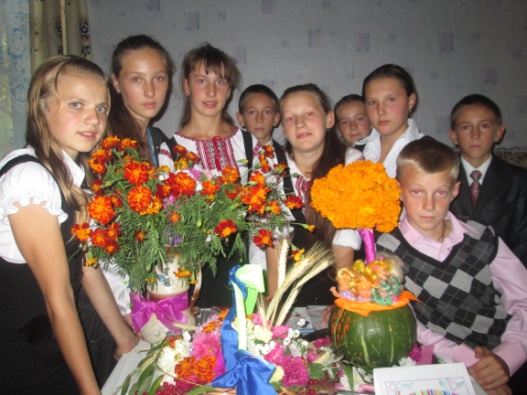 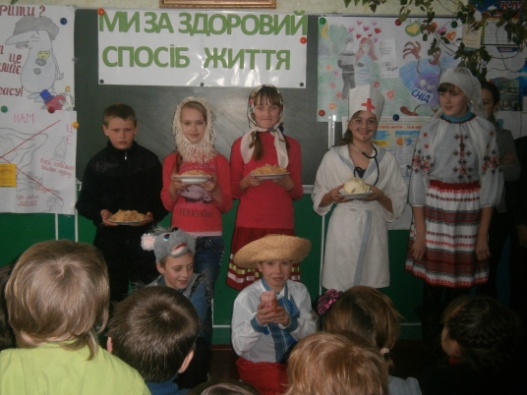 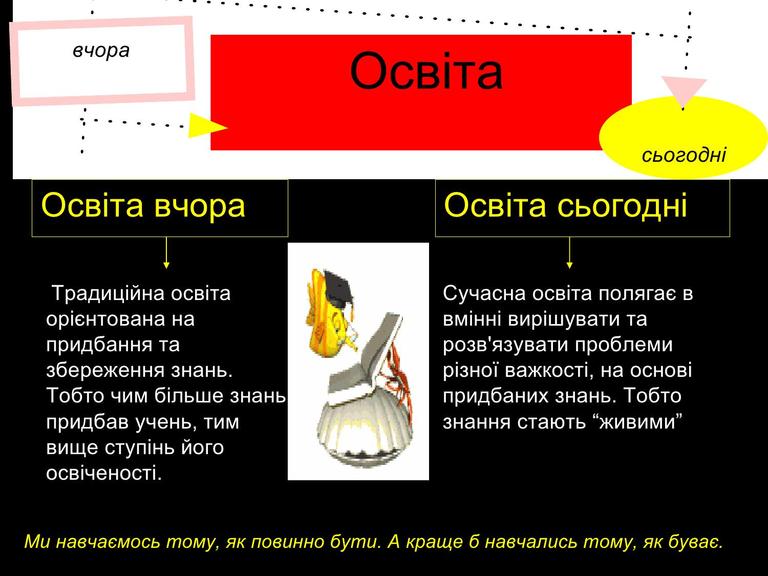 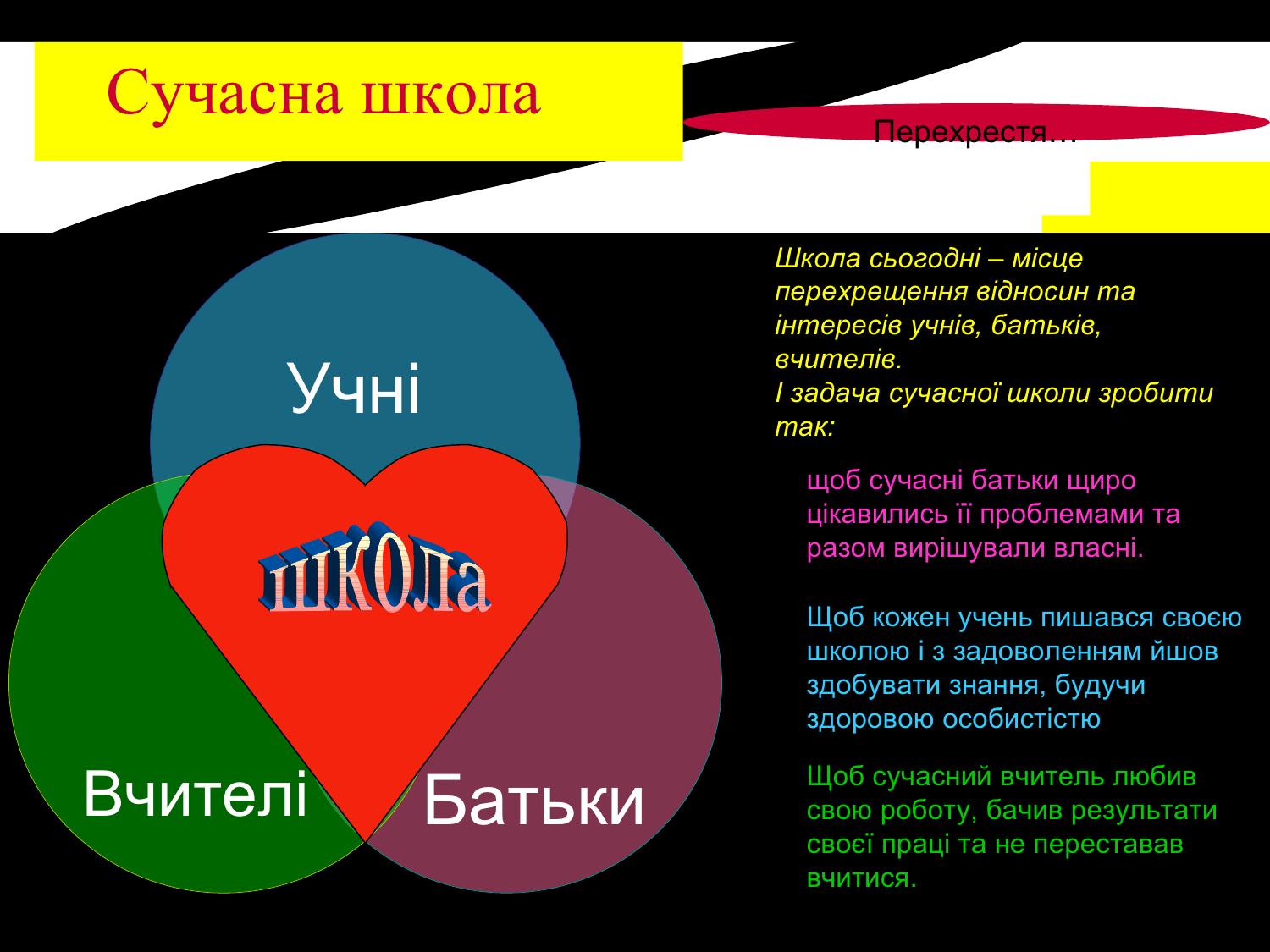 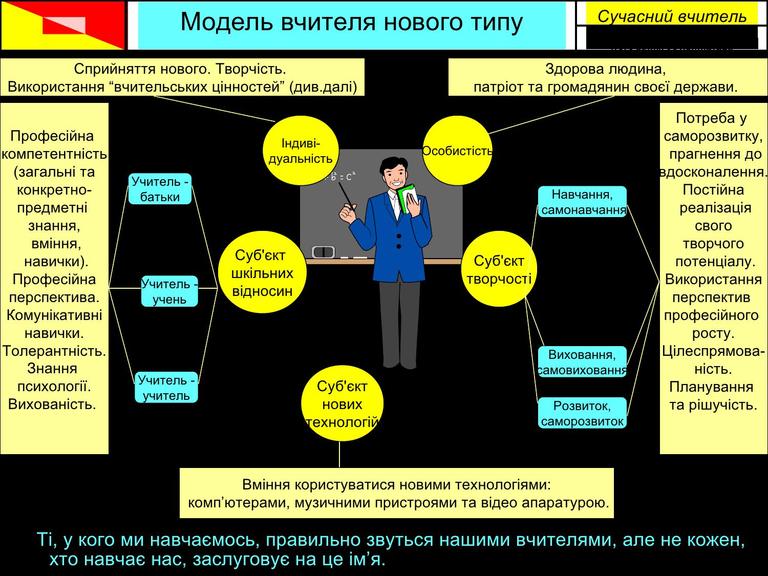 Модель випускника сучасної школи
Людина
соціальна
Людина
досвідчена
випускник
Людина 
культурна
Людина
творча
Людина
здорова
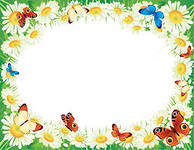 «Якщо у нас є мета, ми завжди прийдемо туди, куди хочемо»
						Вінстон Черчілль
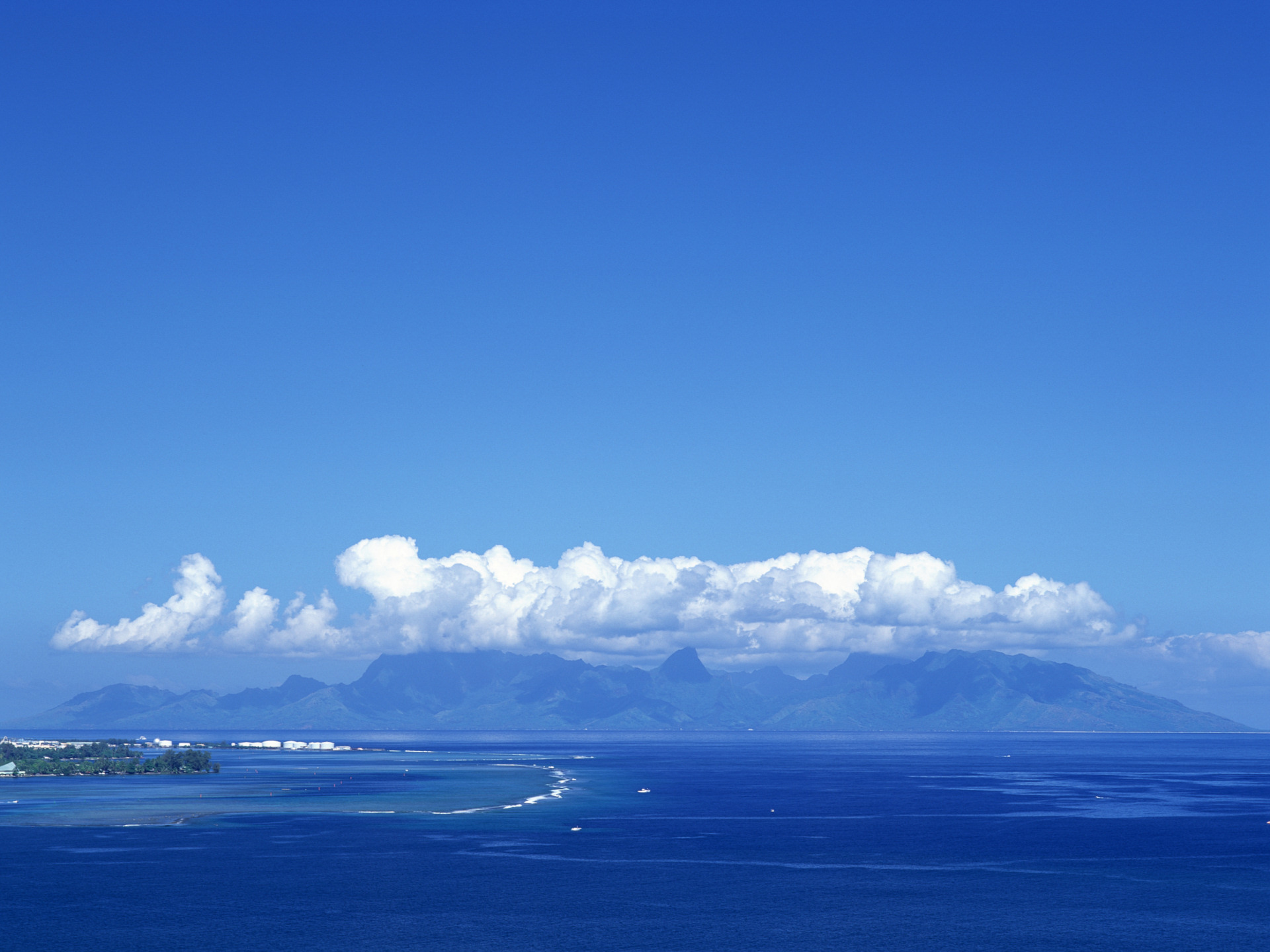 ДЯКУЮ ЗА УВАГУ!